O papel dos institutos nacionais de saúde na Atenção Primária da Saúde perante a Epidemia de COVID-19
RINSP/CPLP - 06/07/2020 –
 Felix J. Rosenberg, Fiocruz
RELEMBRANDO A DECLARAÇÃO DE ALMA ATA SOBRE ATENÇÃO PRIMÁRIA EM SAÚDE – APS (6-12 / 09 / 1978)
...a saúde é um direito humano fundamental e ...a consecução do mais alto nível possível de saúde é a mais importante meta social mundial, cuja realização requer a ação de muitos outros setores sociais e econômicos, além do setor saúde
A chocante desigualdade existente no estado de saúde dos povos ...é política, social e economicamente inaceitável
Uma das principais metas sociais dos governos ...e de toda a comunidade mundial ... deve ser a de que todos os povos do mundo, até o ano 2000, atinjam um nível de saúde que lhes permita levar uma vida social e economicamente produtiva. Os cuidados primários de saúde constituem a chave para que essa meta seja atingida...
...(A APS) se baseia na aplicação dos resultados relevantes da pesquisa social, biomédica e de serviços de saúde e da experiência em saúde pública.
RELEMBRANDO A DECLARAÇÃO DE ALMA ATA SOBRE ATENÇÃO PRIMÁRIA EM SAÚDE – APS (6-12 / 09 / 1978)
...representa o primeiro nível de contato dos indivíduos, da família e da comunidade com o sistema nacional de saúde, pelo qual os cuidados de saúde são levados o mais proximamente possível aos lugares onde pessoas vivem e trabalham...
Envolve...todos os setores ...do desenvolvimento nacional e comunitário, mormente a agricultura, a pecuária, a produção de alimentos, a indústria, a educação, a habitação, as obras públicas, as comunicações...
...desenvolve, através da educação apropriada, a capacidade de participação das comunidades...
Deve ser apoiada por sistemas de referência integrados, funcionais e mutuamente amparados, levando à progressiva melhoria dos cuidados gerais de saúde para todos dando prioridade aos que têm mais necessidade
OS INSP E AÇÕES DE APS  (RINS/LatAm) NA COVID-19
Está amplamente demonstrada a relação entre as desigualdades sociais e a incidência e letalidade da epidemia.
O principal papel dos INSP na APS é:
apoiar estudos epidemiológicos que permitam a caracterização geográfica da doença, como instrumento para definir as estrategias de prevenção e controle
Desenvolver tecnologias sociais para aplicação pelas equipes de APS (DRP; cartografia participativa)
Elaborar guias e modelos de cartilhas para a organizaçãp e participação comunitária
CARACTERIZAÇÃO GEOGRÁFICA DAS POPULAÇÕES MAIS FRÁGEIS PERANTE A COVID-19
Planejamento, coordenação da rede de referência diagnóstica
Cartografia socio-econômica: Mapas de risco atual e potencial
 Inquéritos sorológicos segundo áreas geográficas e variáveis socio-econômicas
 Investigação de contatos
 Pesquisas sobre variáveis epidemiológicas específicas segundo estratos sociais e geográficos: ex. Mobilidade; aderência ao isolamento social; alimentação e nutrição
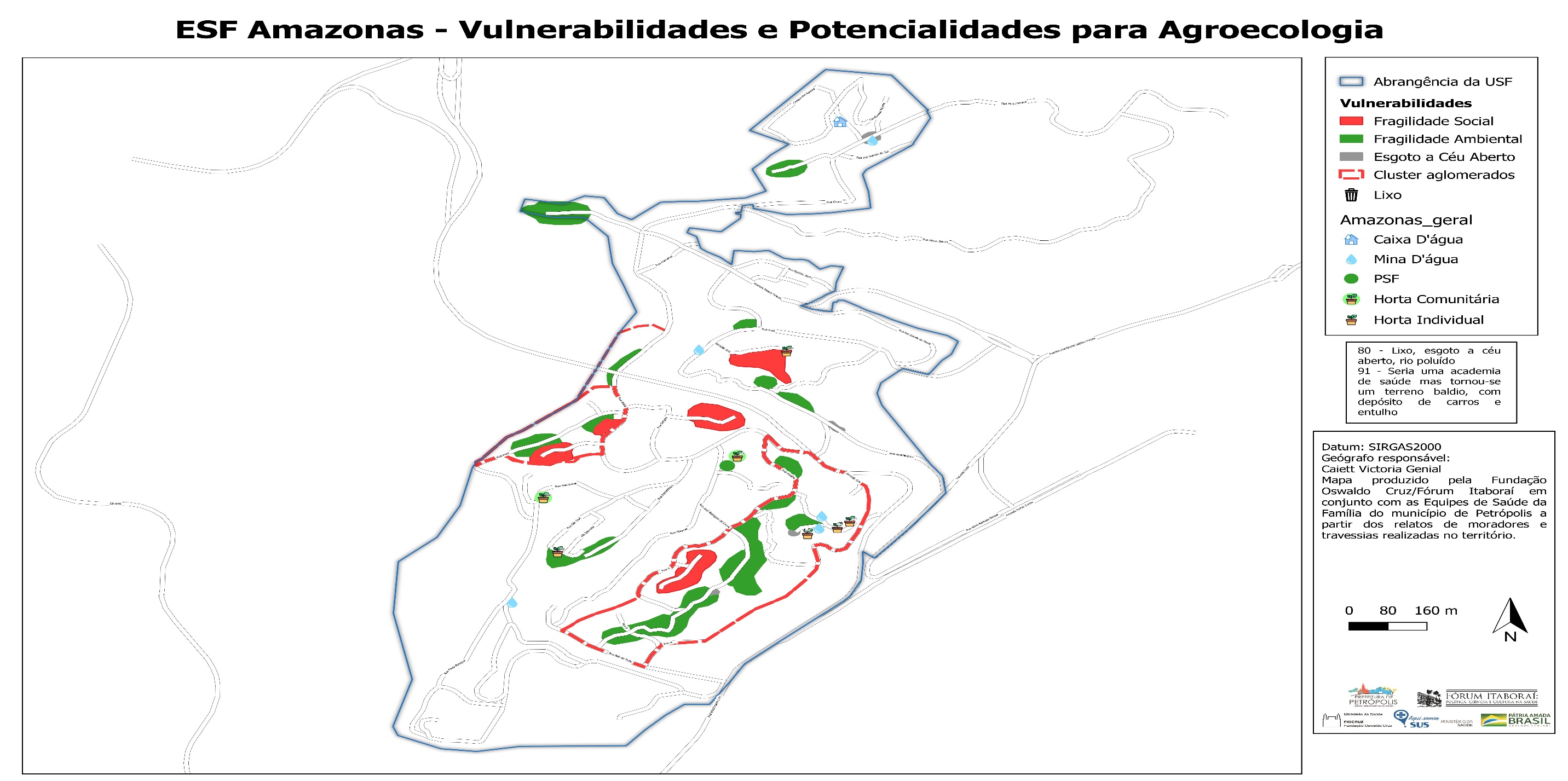 MUITO OBRIGADO
www.forumitaborai.fiocruz.br
felix.rosenberg@fiocruz.br
 felixfiocruz@gmail.com